前衛弁当作家
スマホ向け
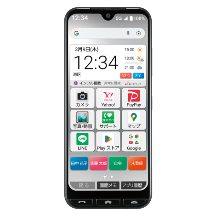 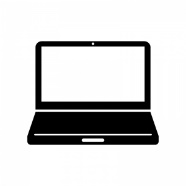 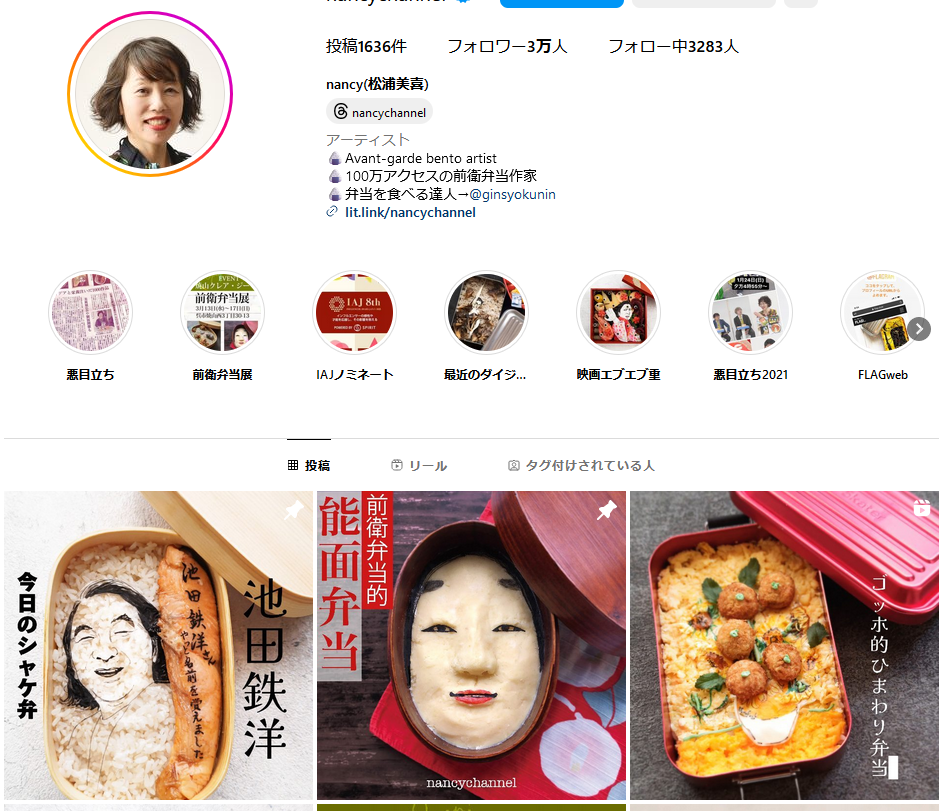 スマホ向け
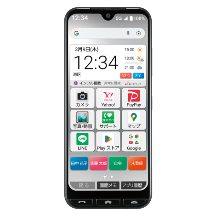 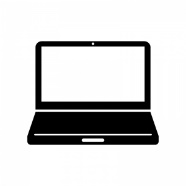 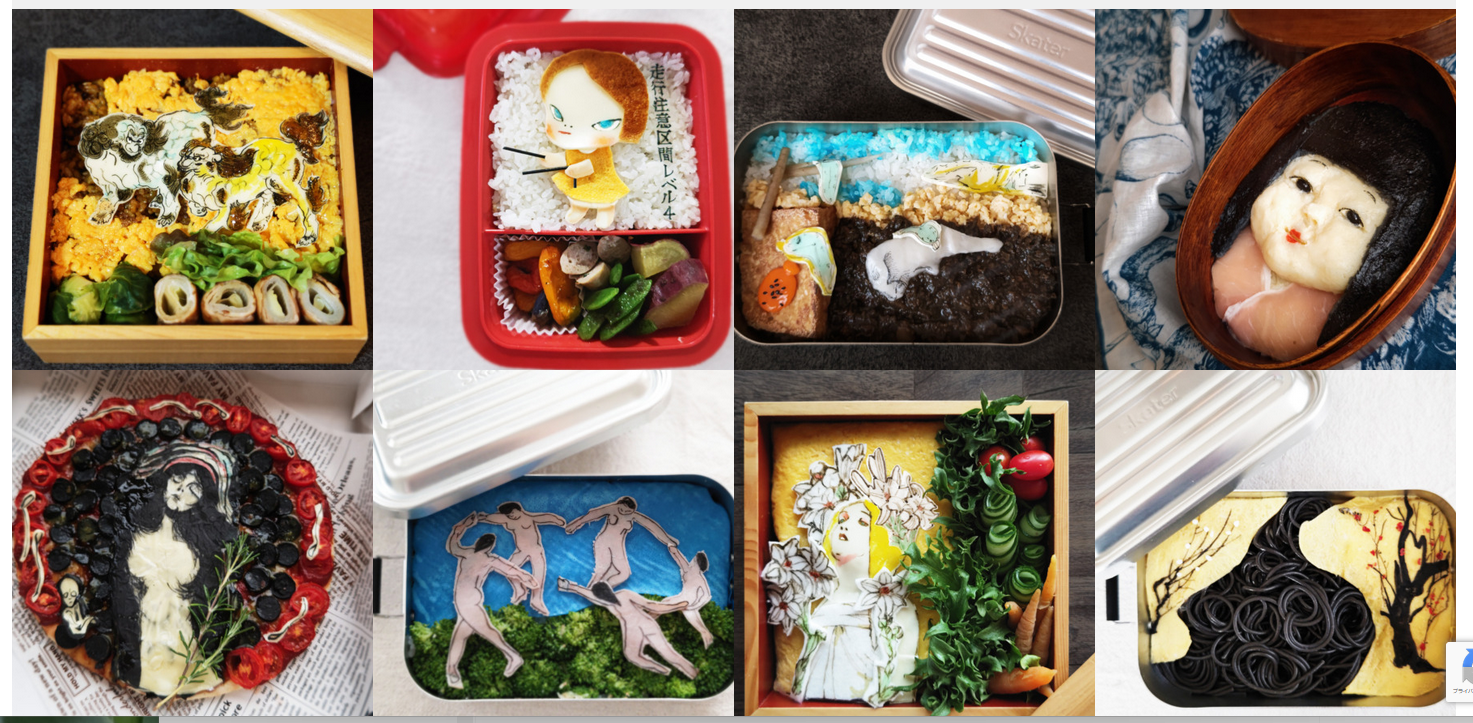